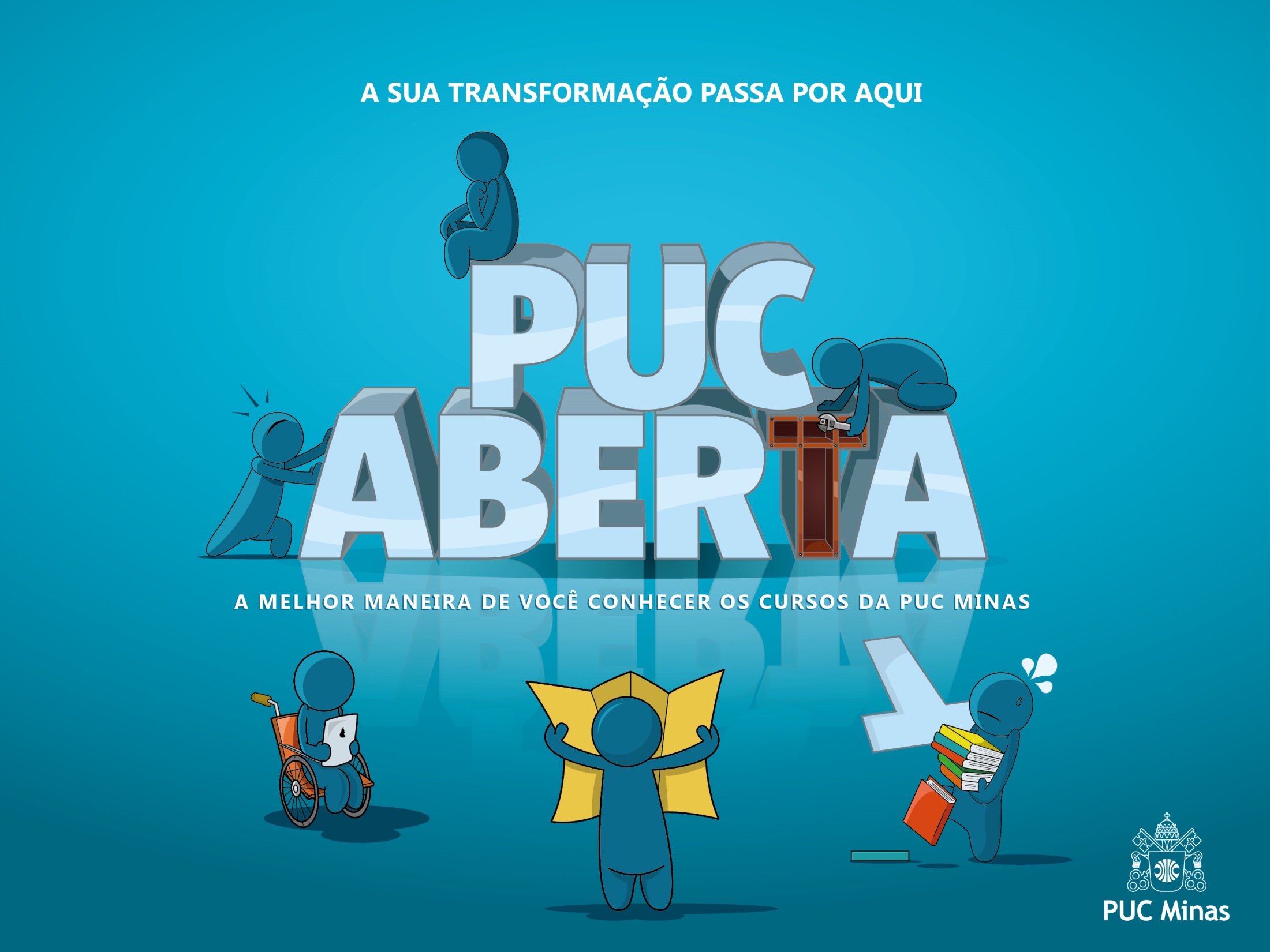 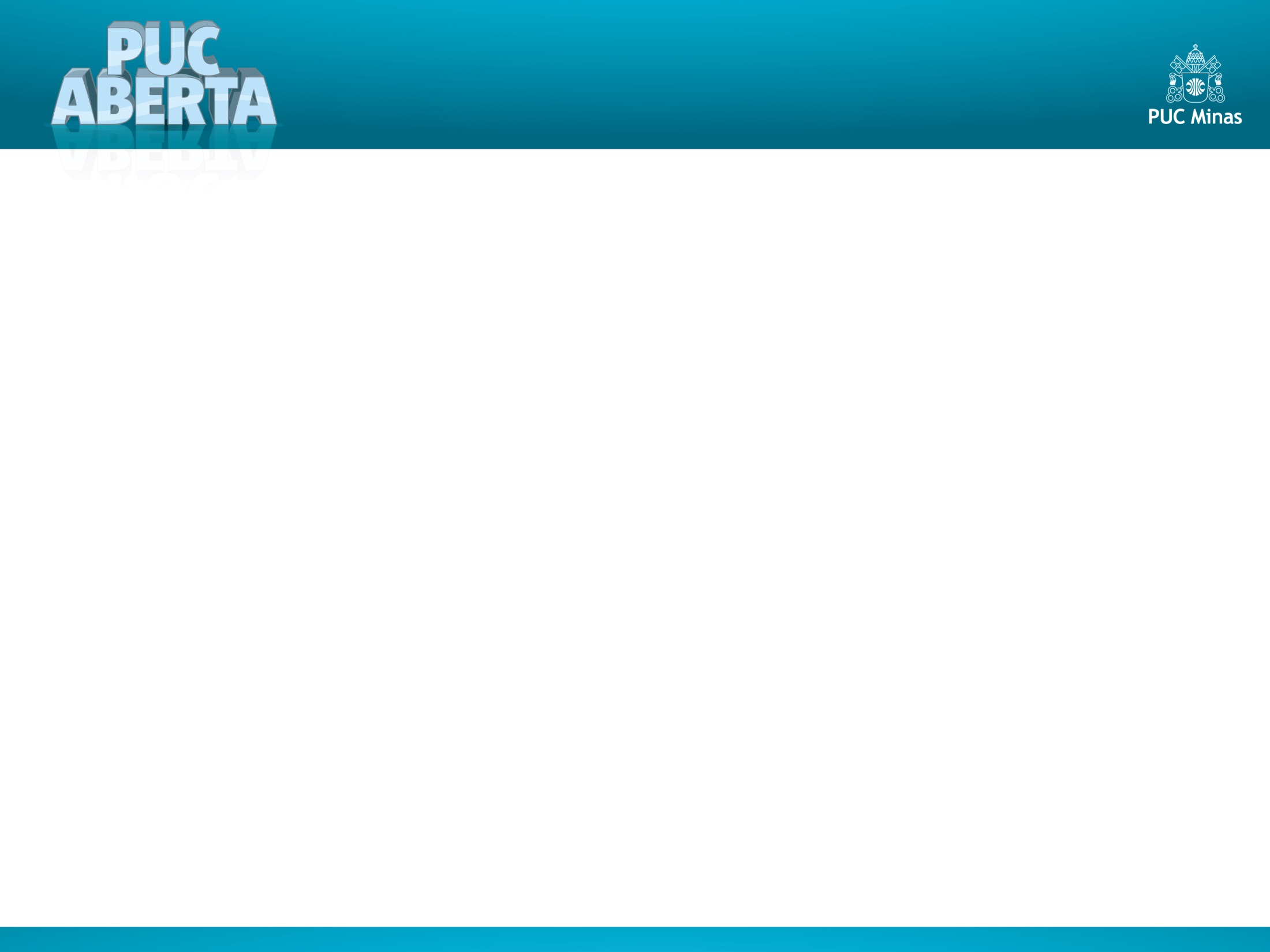 (1963)
INSTITUTO POLITÉCNICO – PUC MINAS
Engenharia Mecânica
(1966)
(1993)
Linha de formação mecatrônica
Linha de formação automotiva
Linha de formação materiais e processos
(1996)
(2003)
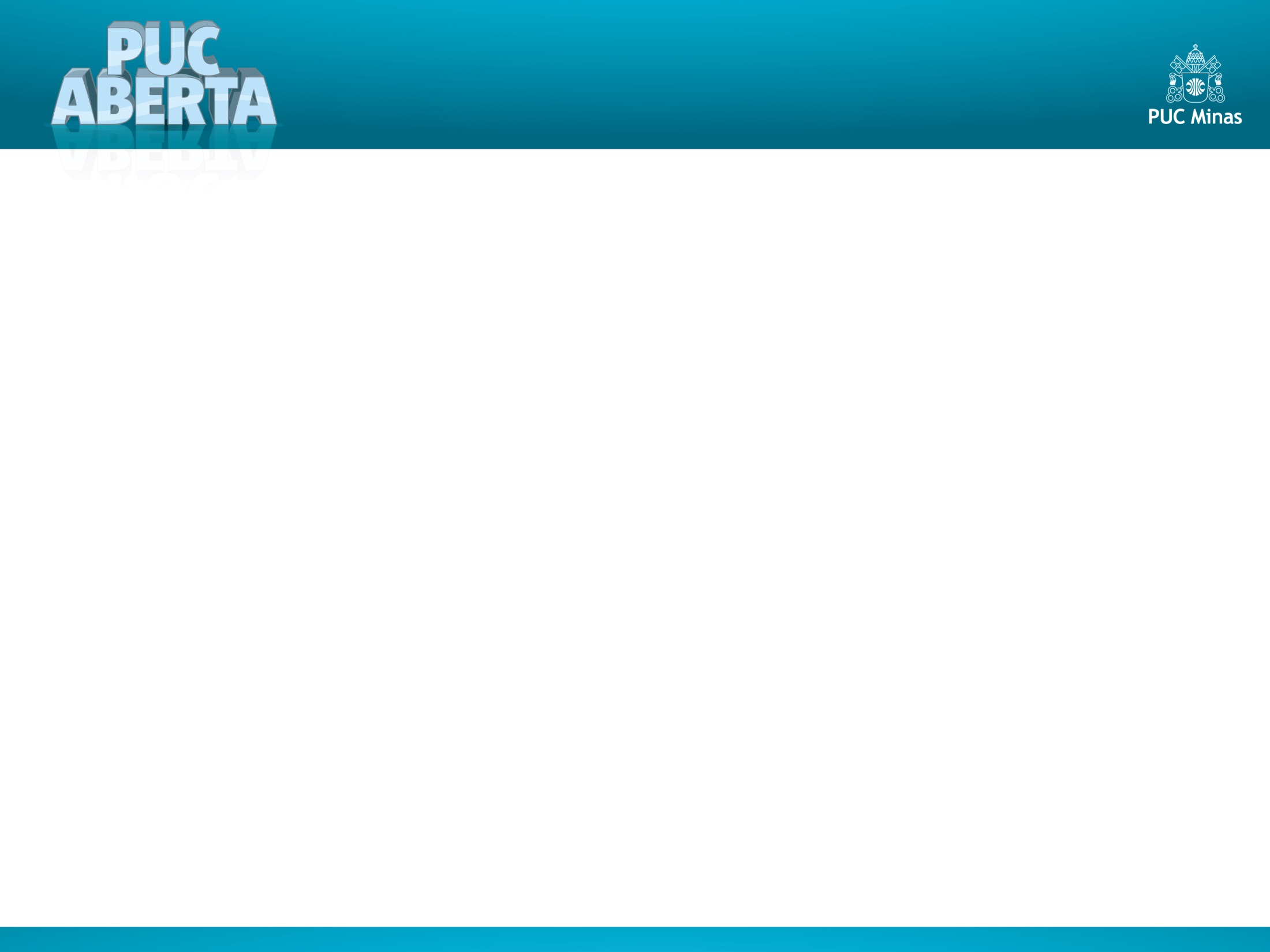 ENGENHARIA MECÂNICA
Objetivo
Formar profissionais para atuarem nas áreas de projeto, construção, manutenção de máquinas e equipamentos, bem como participar na criação, execução, direção e fiscalização de instalações mecânicas.

Funcionamento
Turno: Manhã (com laboratórios à tarde)
Duração: 10 períodos
Número de vagas: 60

Formação Básica / Geral / Profissional
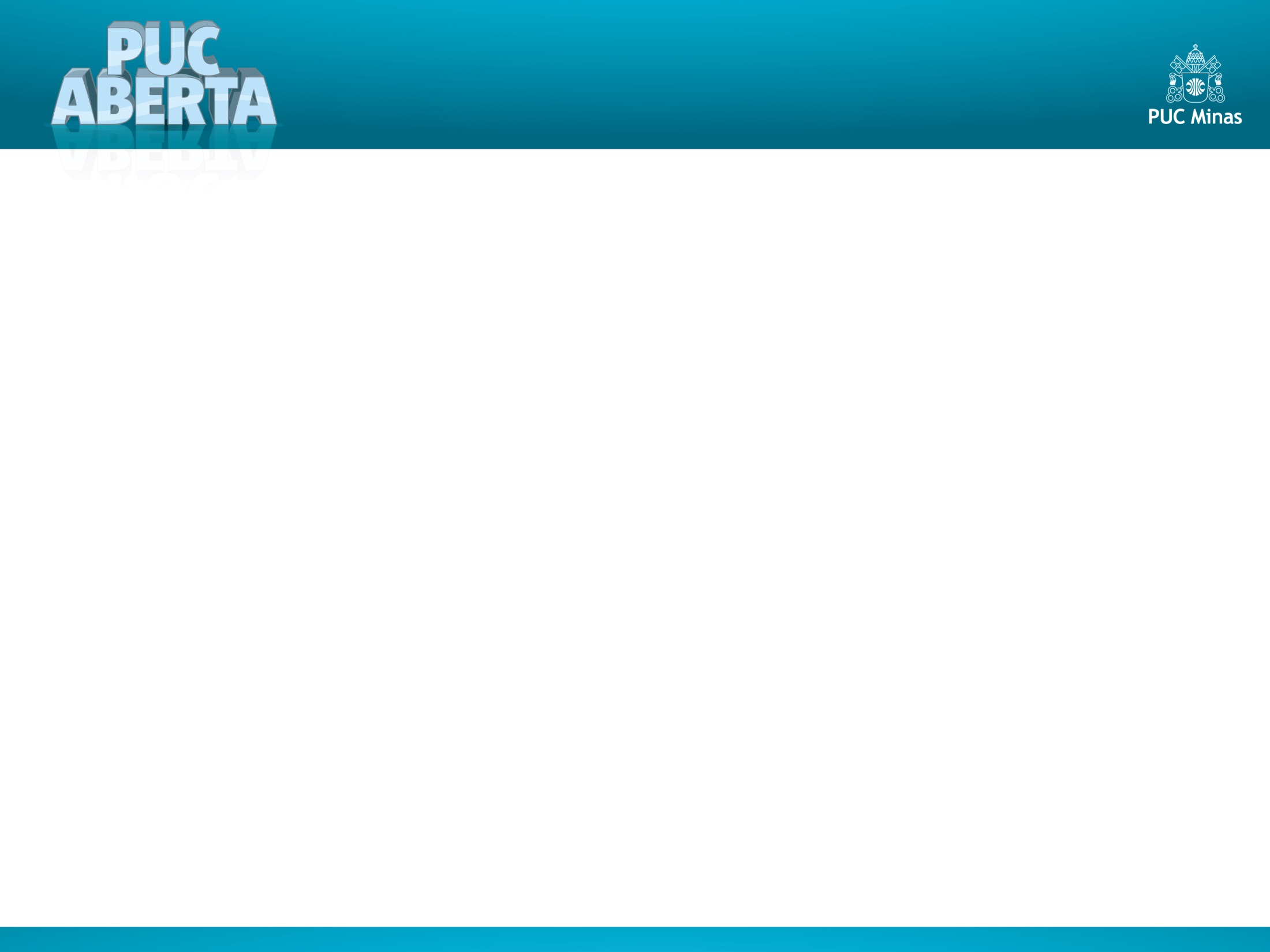 ENGENHARIA MECÂNICA
Formação Básica

Matemática (Cálculos I-IV, CN, EP, ED, AL, GA) 
Físicas – Teoria e laboratório
Química – Teoria e laboratório
Informática – Teoria e laboratório
Desenho
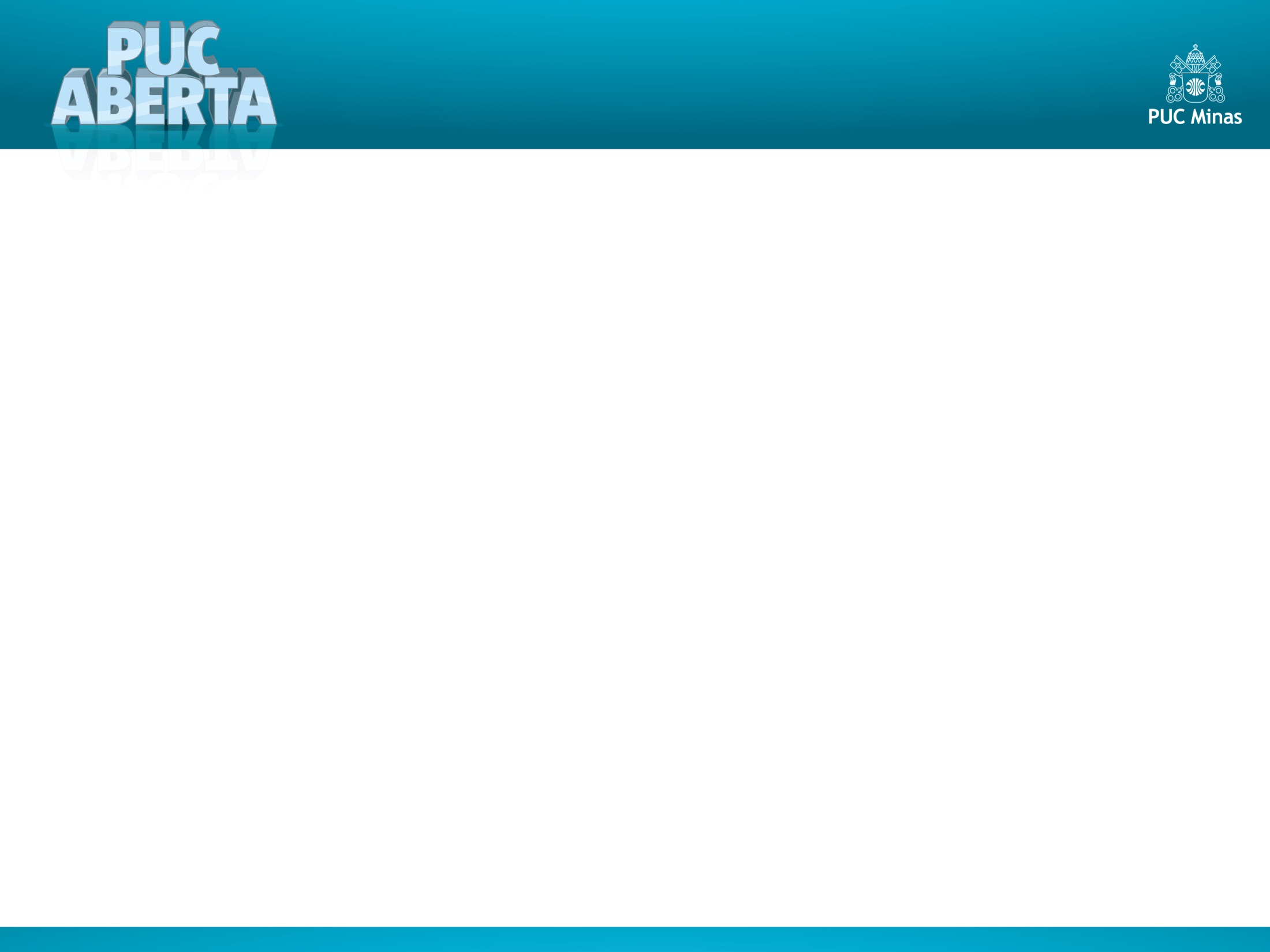 ENGENHARIA MECÂNICA
Formação Geral

Administração
Ciências do Ambiente
Economia
Filosofia
Religião
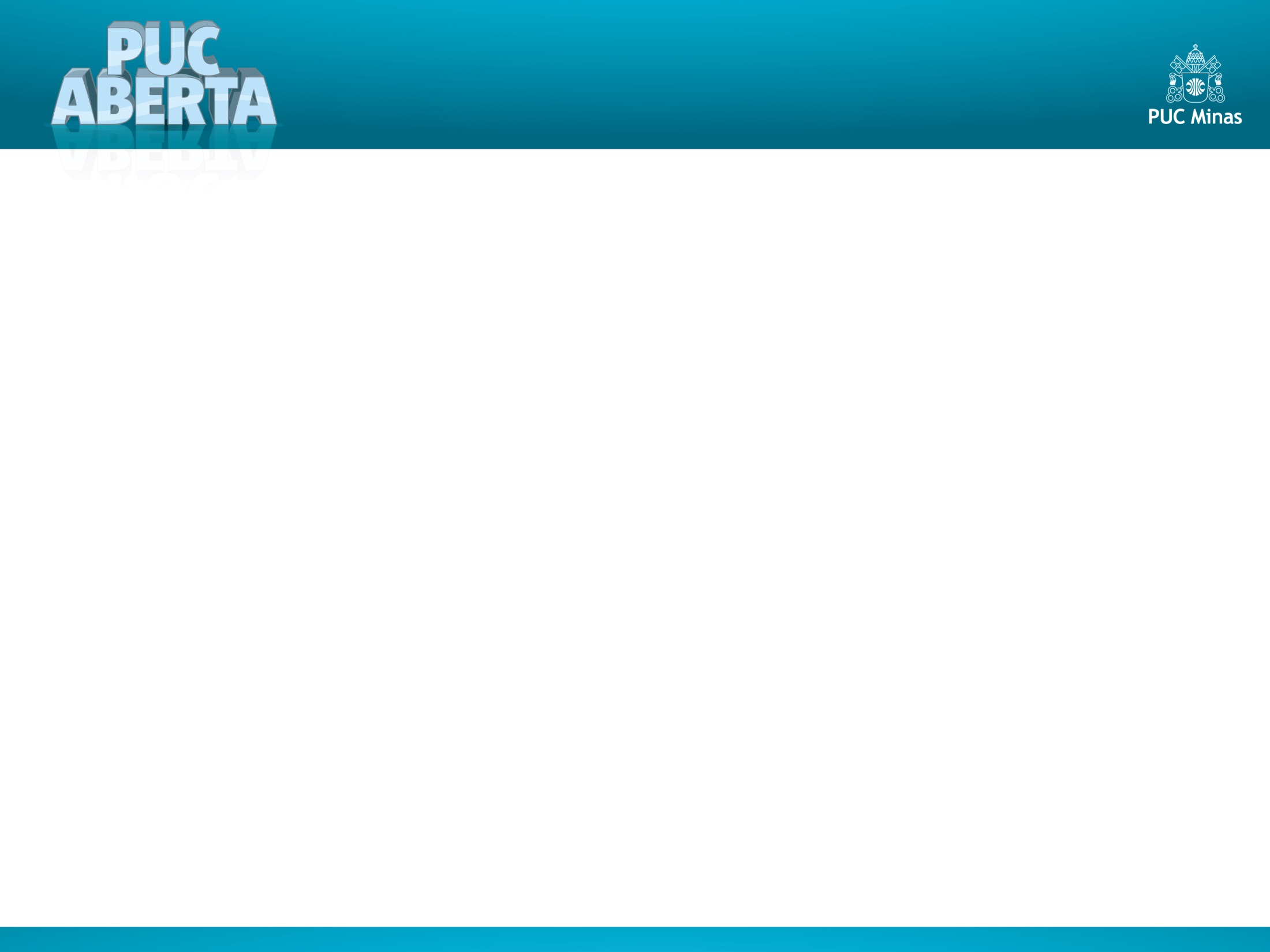 ENGENHARIA MECÂNICA
Formação Profissional

Sistemas Mecânicos
Termofluidodinâmica
Materiais e Processos de Fabricação
Sistemas Mecatrônicos
Sistemas Automotivos
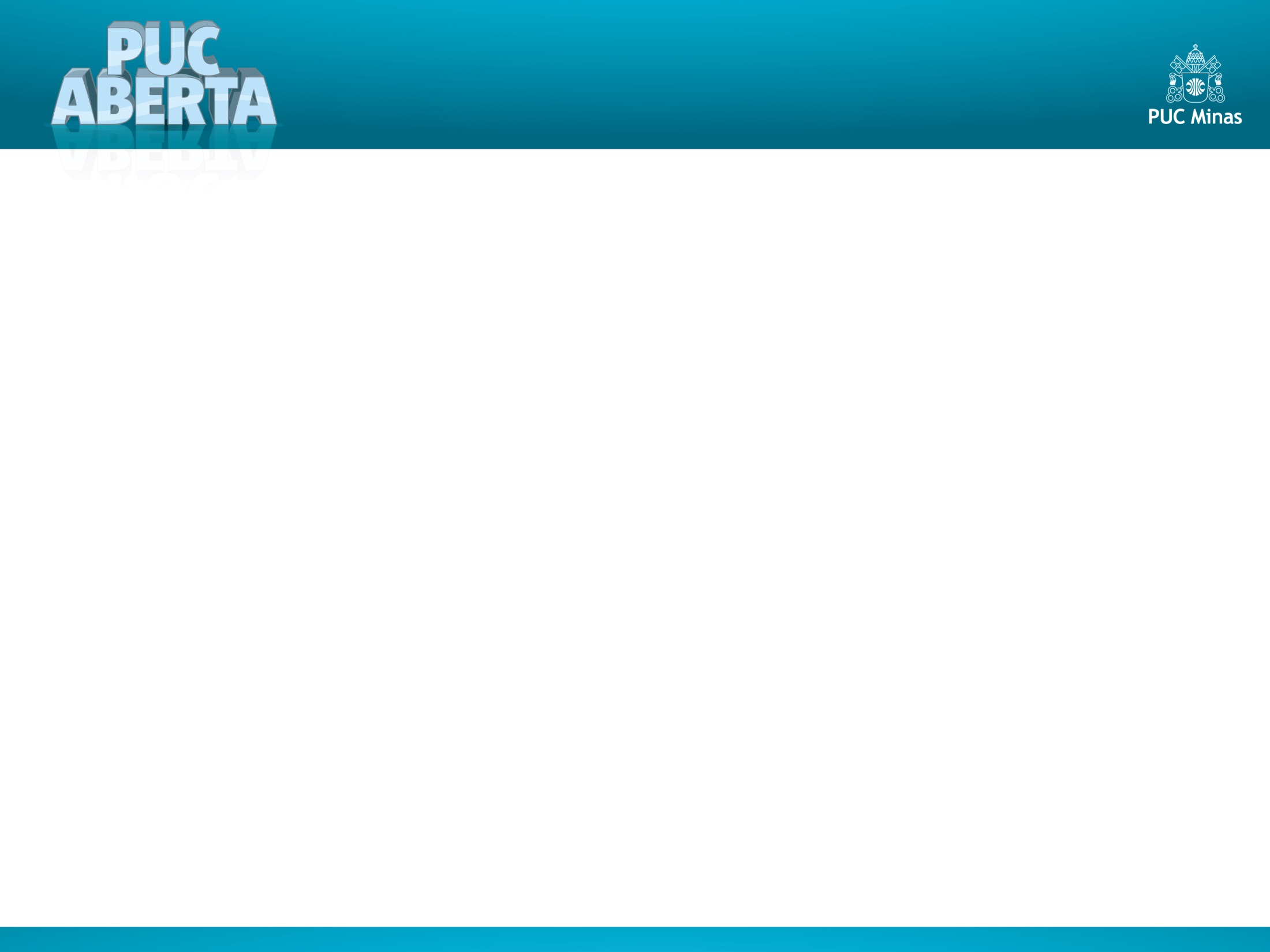 ENGENHARIA MECÂNICA
Principais Eixos:
	Básico e Geral	                  Sistemas Mecatrônicos         Materiais/Fabricação 
Termofluidodinâmica                      Sistemas Mecânicos
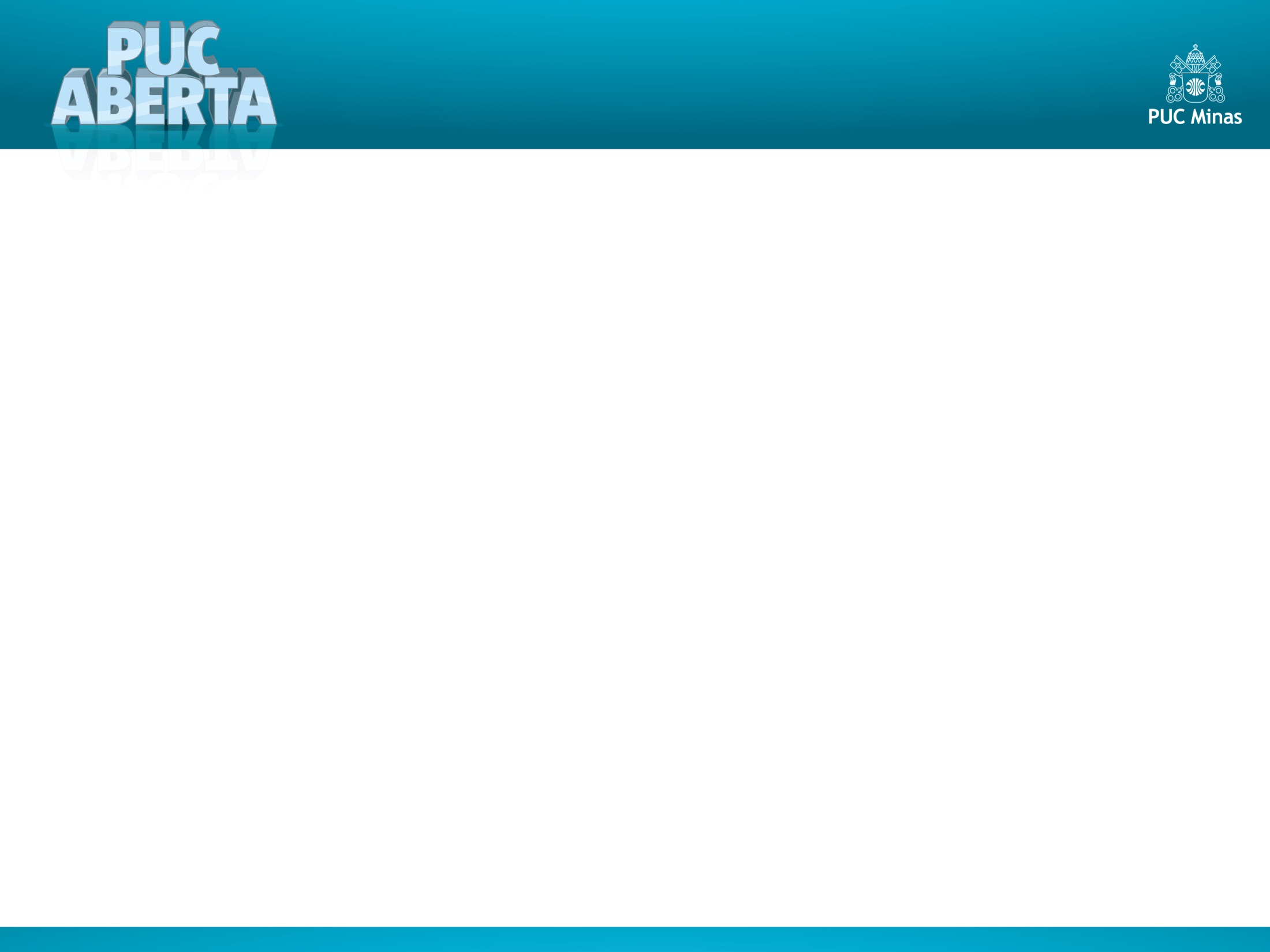 ENGENHARIA MECÂNICA
Onde? Coração Eucarístico, Contagem, Praça da Liberdade e São Gabriel

O que? 
Engenharia Mecânica
Engenharia Mecânica L.F. Mecatrônica
Engenharia Mecânica L.F. Automotiva

Pós-Graduação em Eng. Mecânica
Especialização 
Mestrado
Doutorado
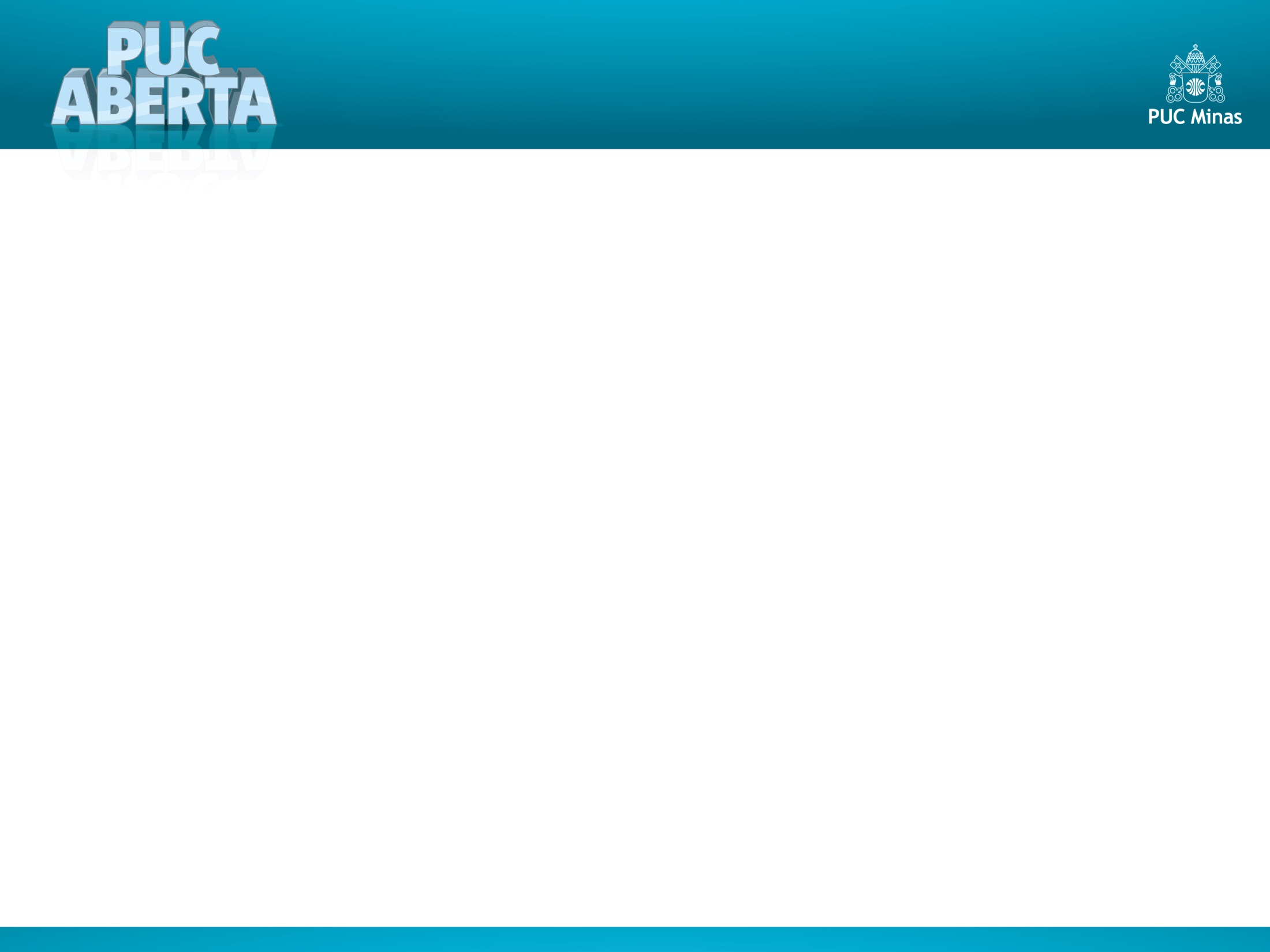 ENGENHARIA MECÂNICA
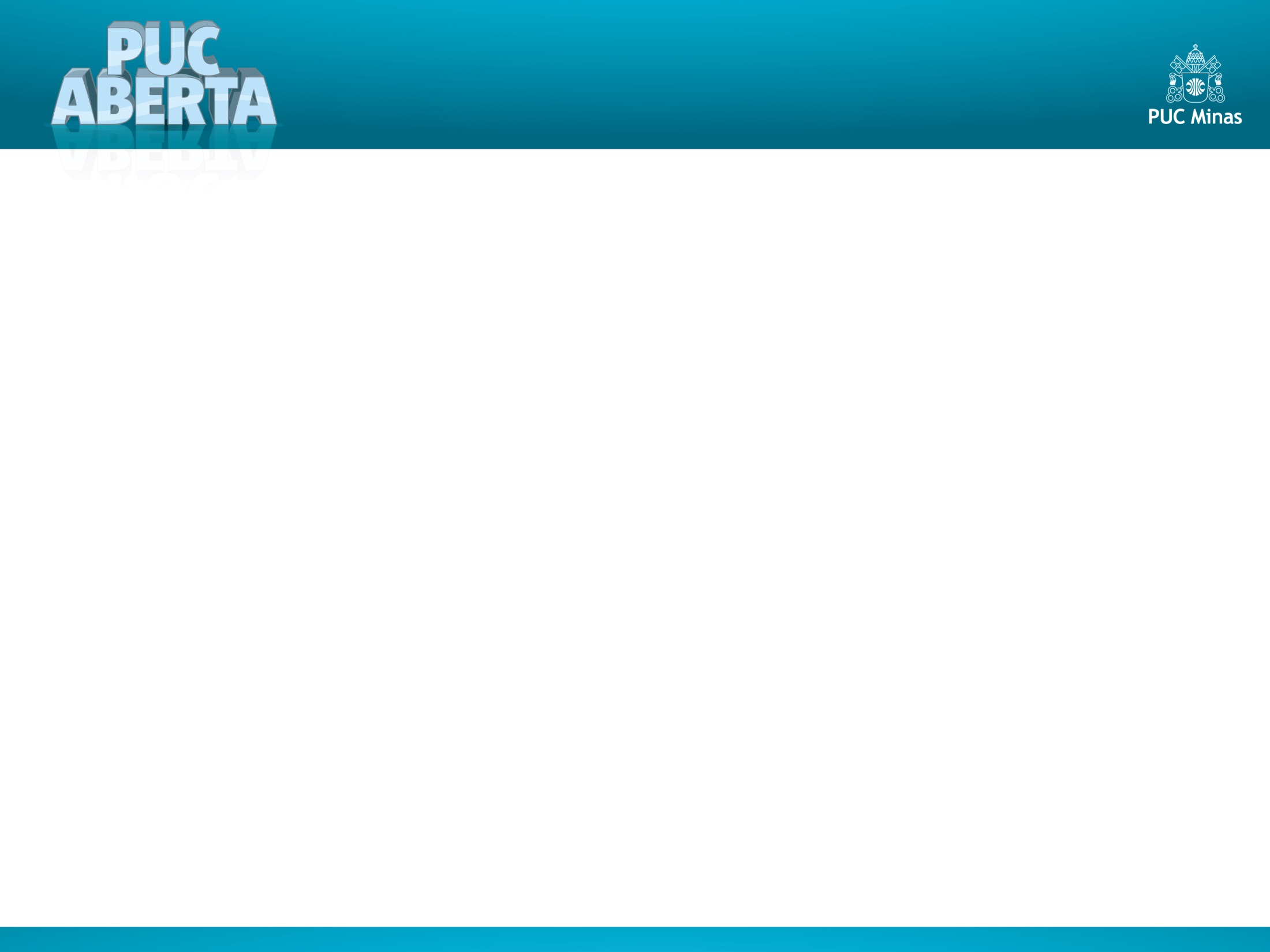 ENGENHARIA MECÂNICA
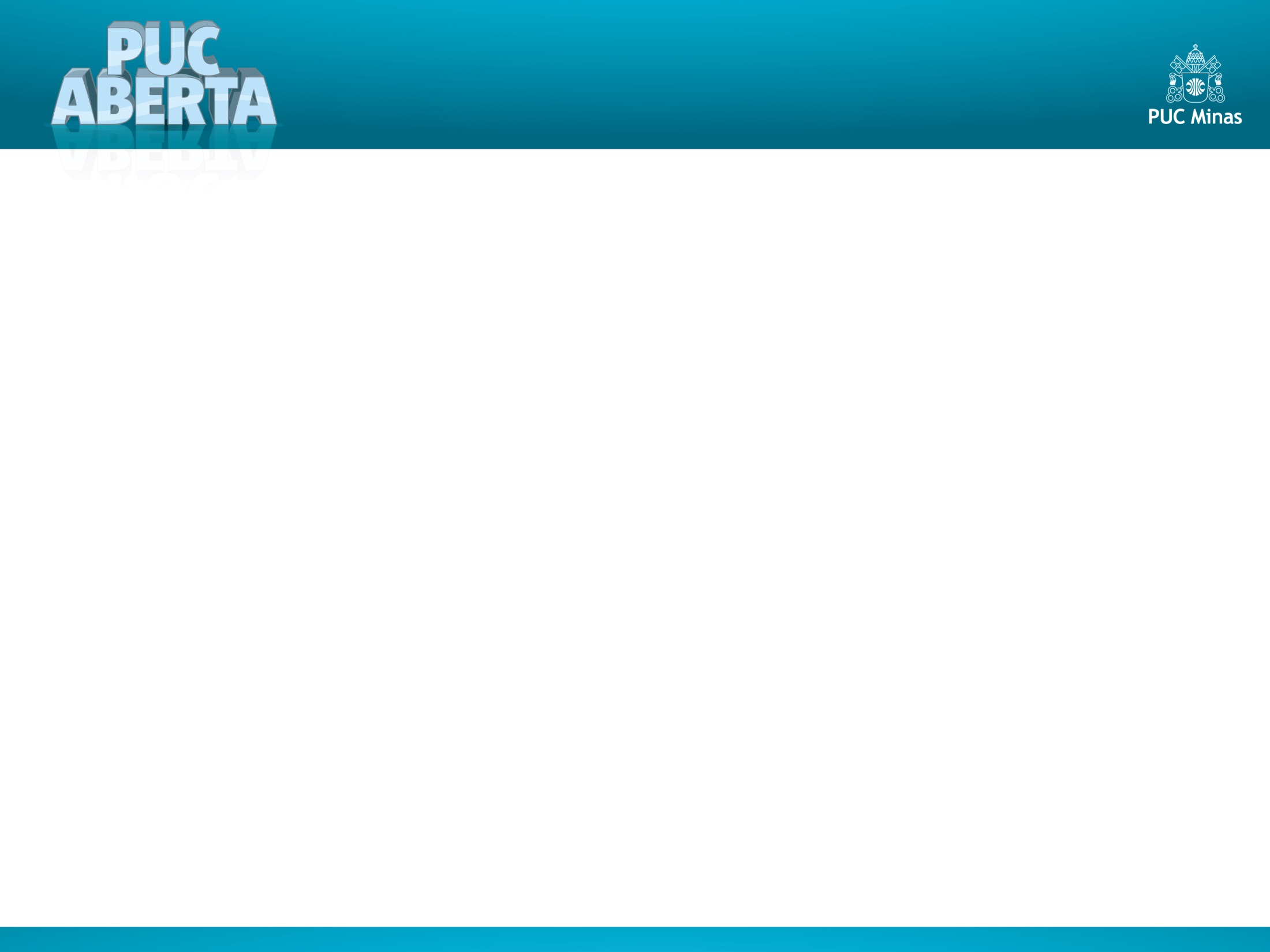 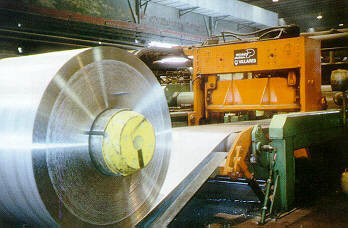 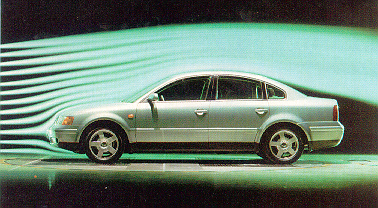 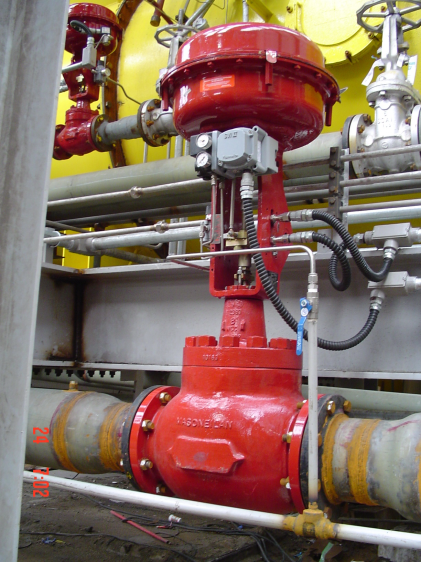 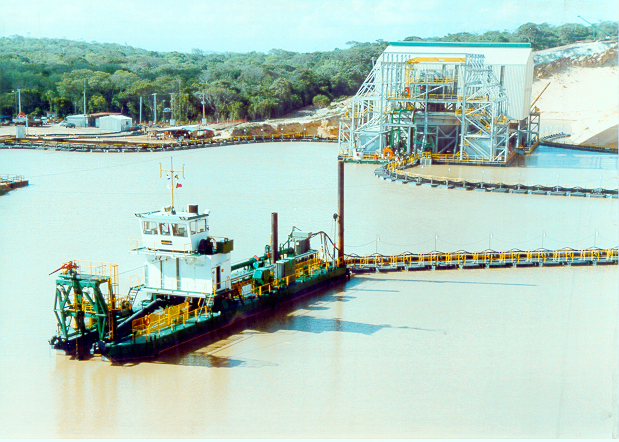 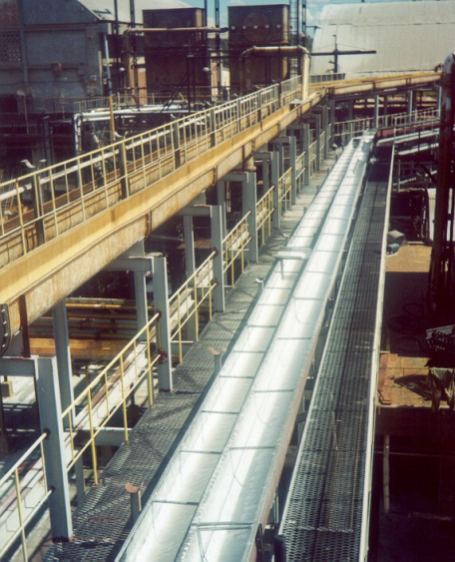 ENGENHARIA MECÂNICA
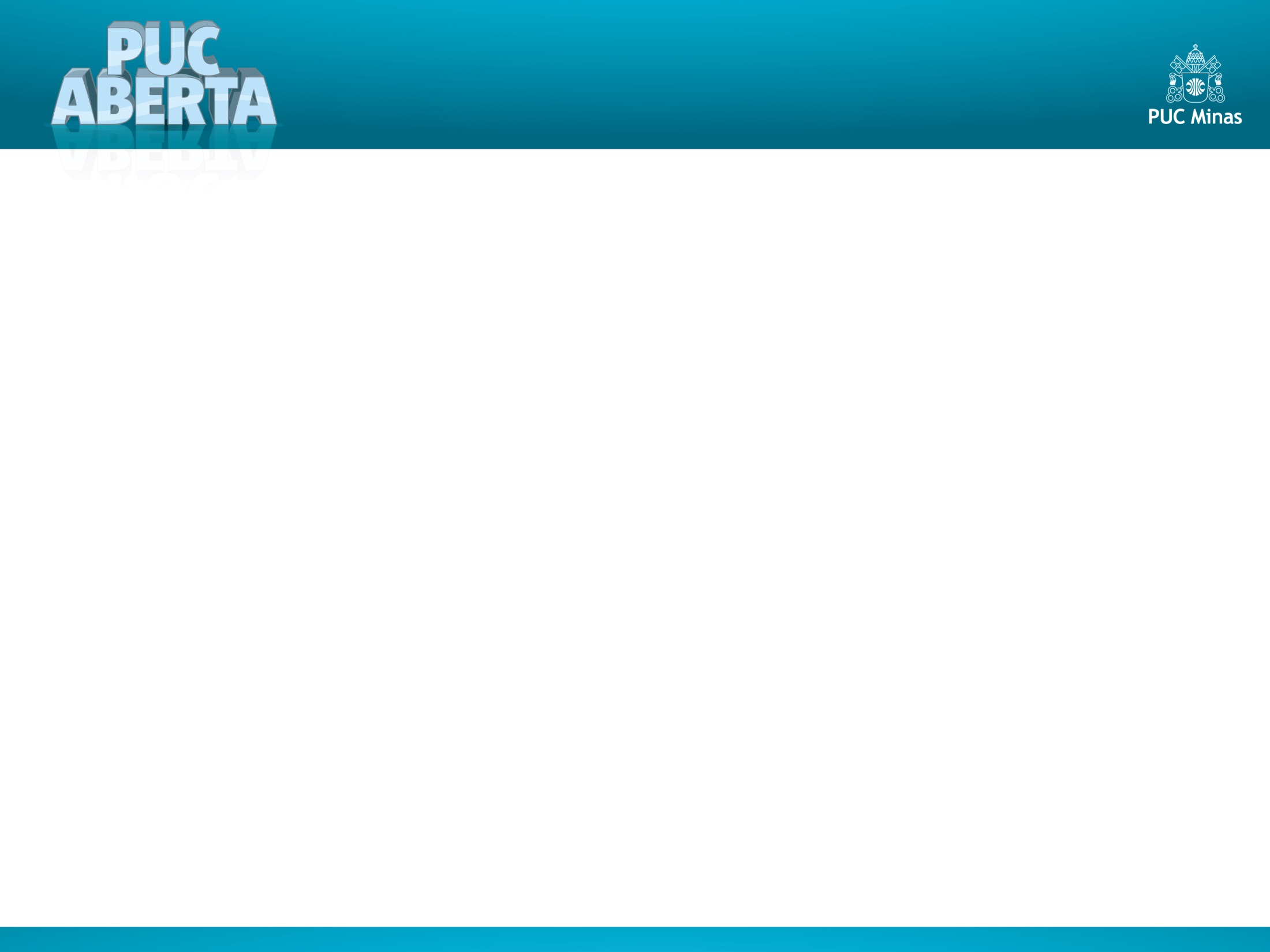 ENGENHARIA MECÂNICA
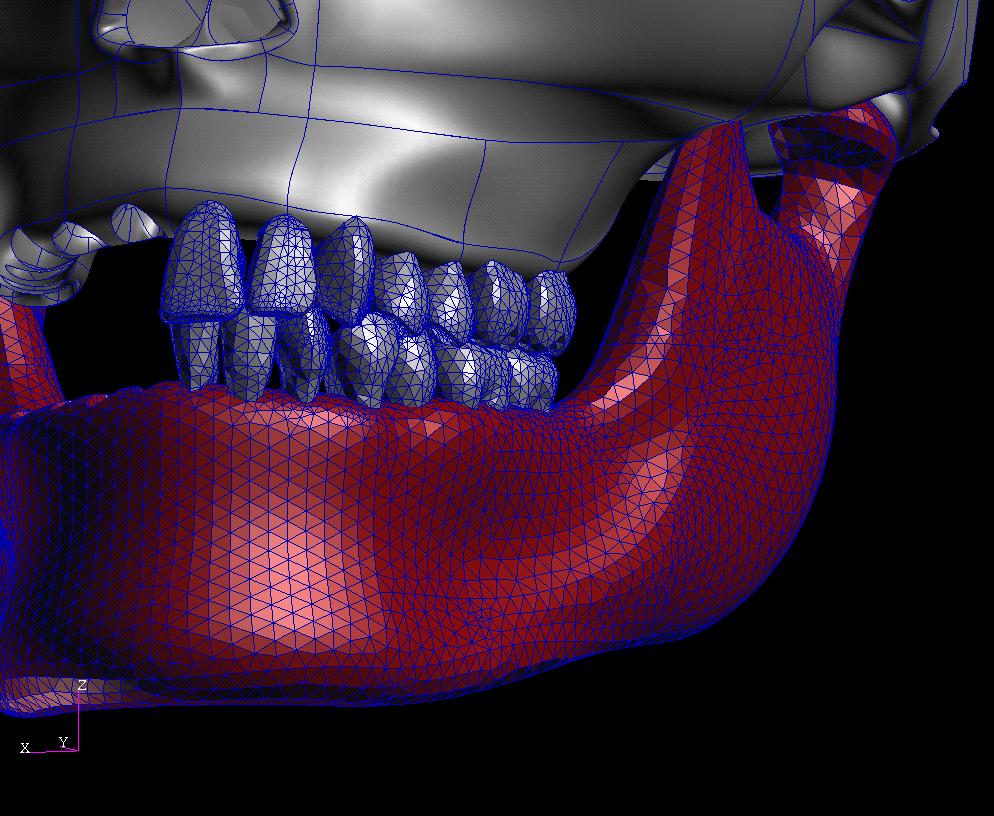 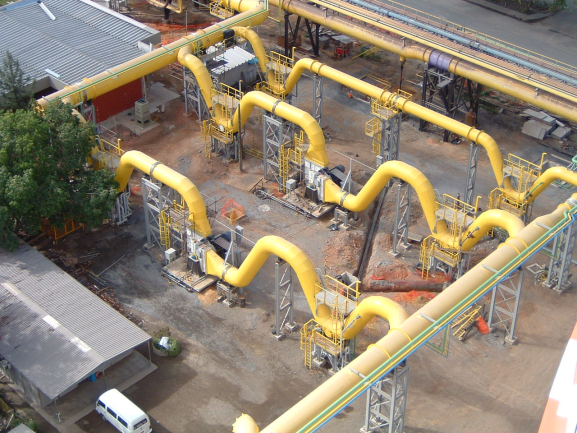 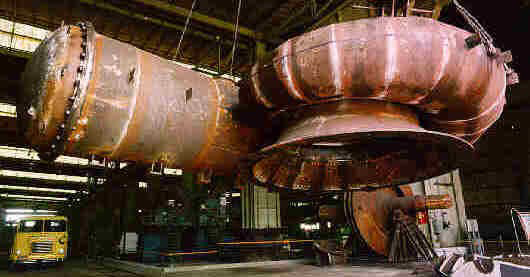 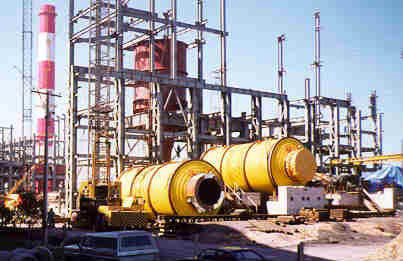 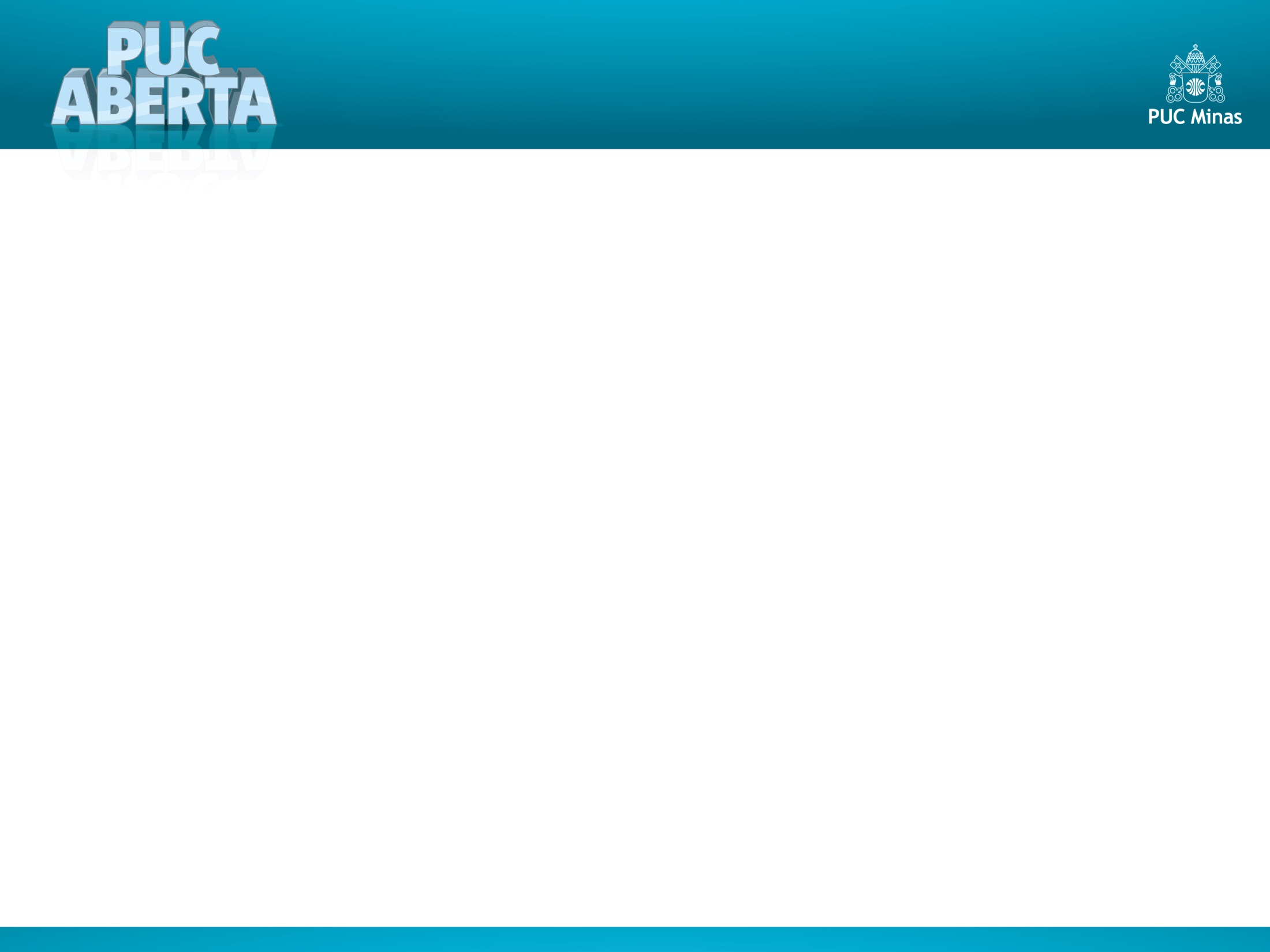 ENGENHARIA MECÂNICA
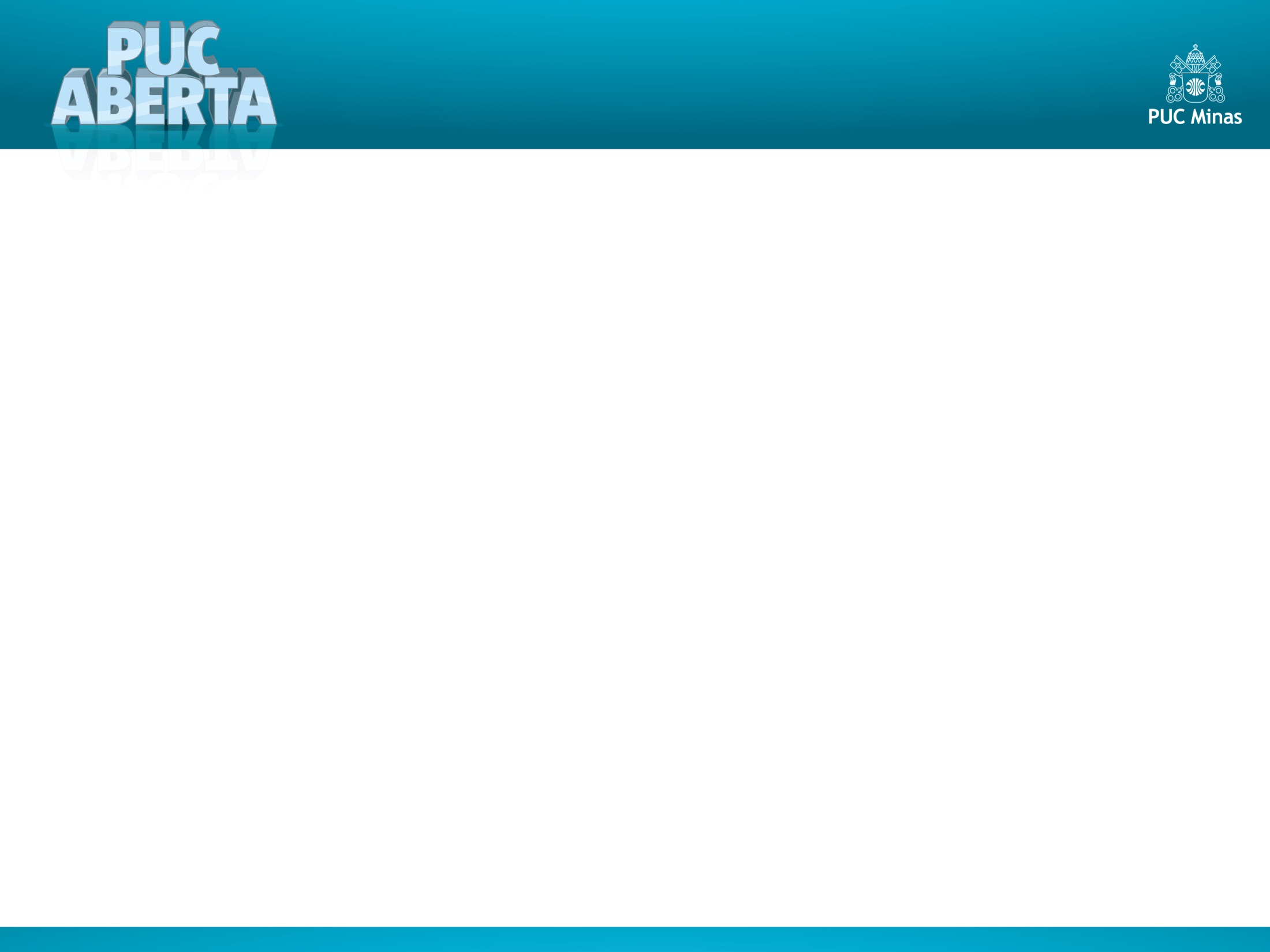 ENGENHARIA MECÂNICA
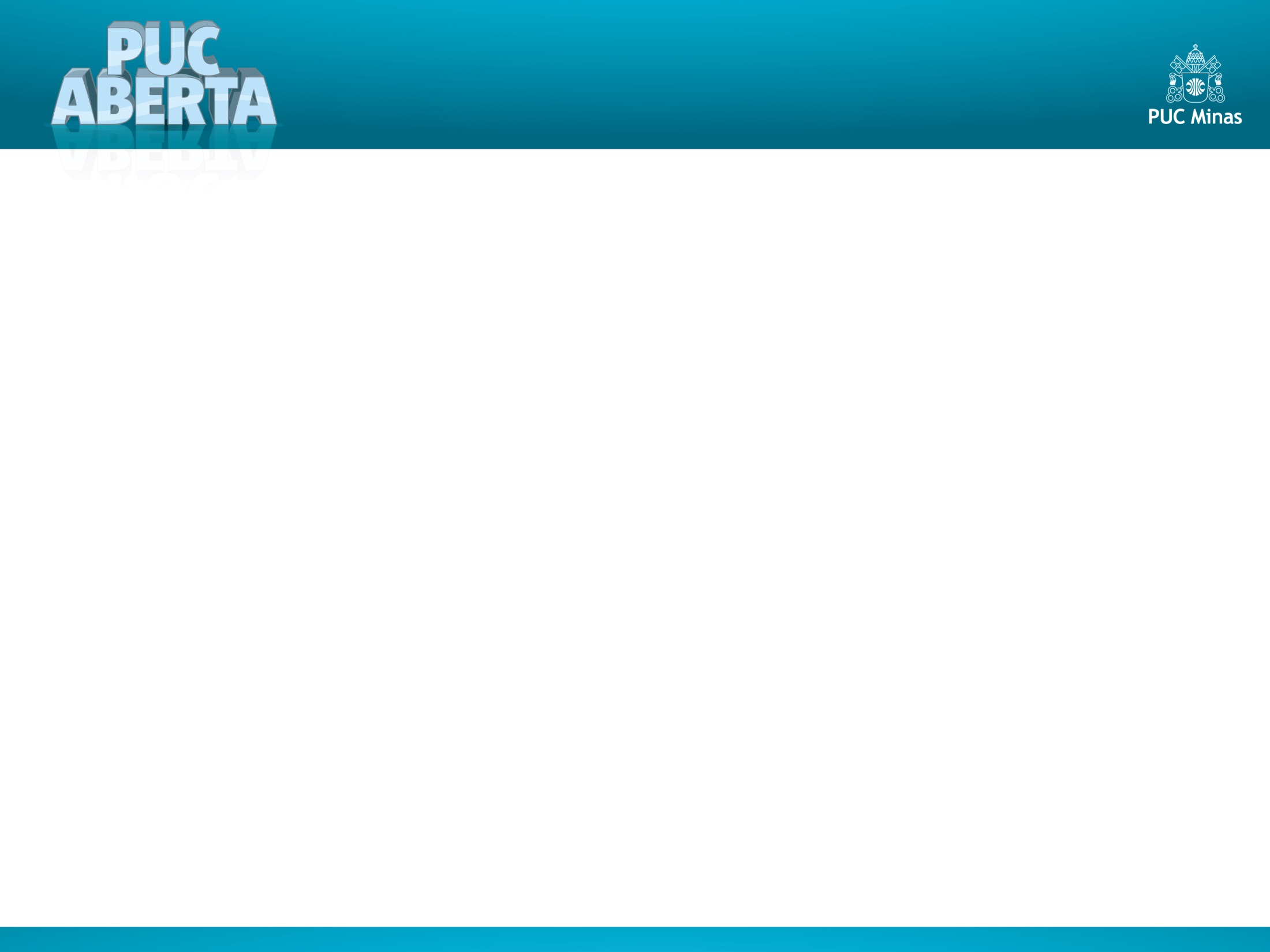 ENGENHARIA MECÂNICA
DUPLA DIPLOMAÇÃOUniversity of Schmalkalden  Alemanha

Politécnico de Torino 
 Itália
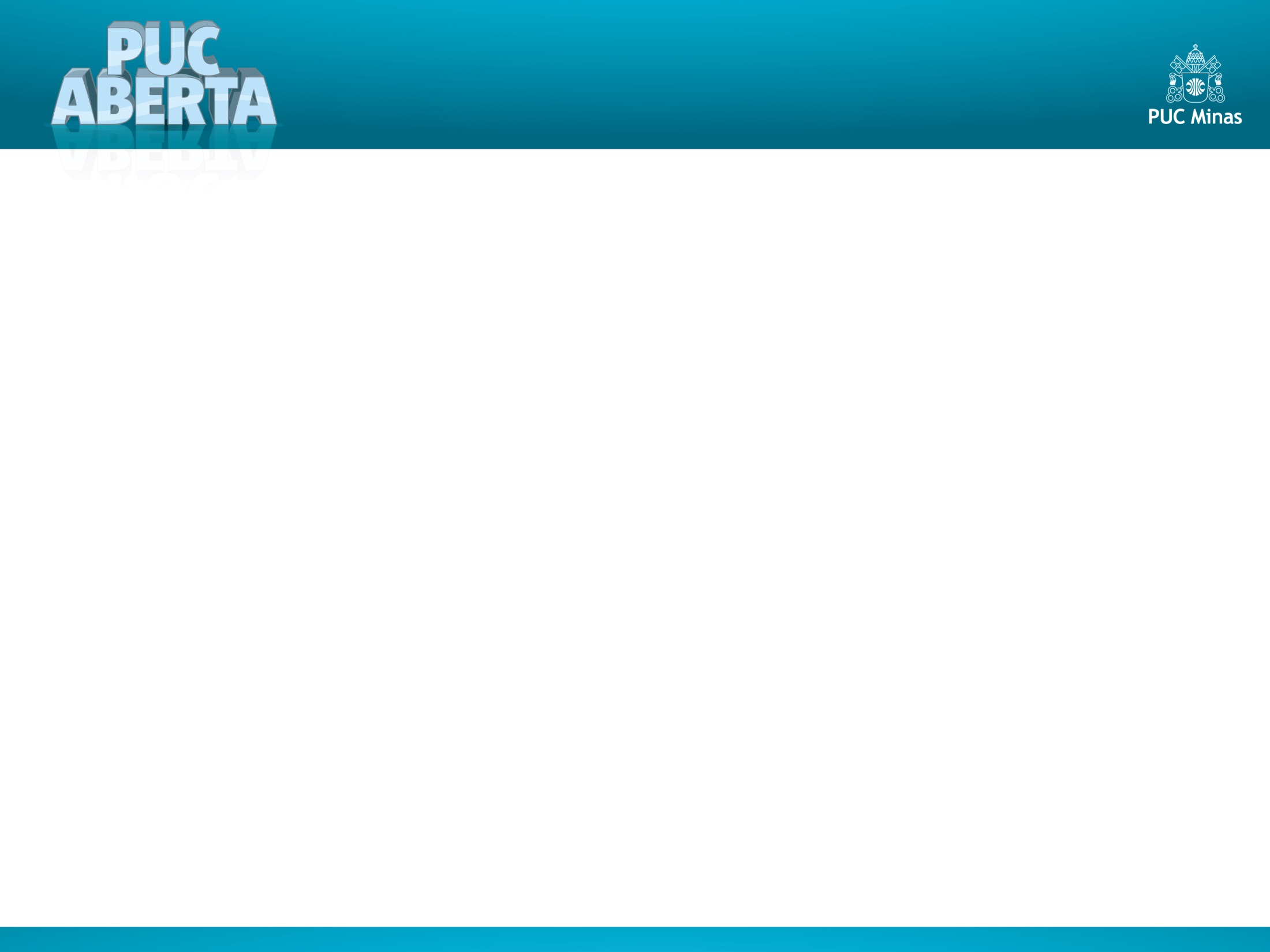 ENGENHARIA MECÂNICA
Curso de Engenharia Mecânica _ Unidade São Gabriel
Profa. Rosely Maria Velloso Campos

mecanica.sg@pucminas.br

(31) 3439-5295

Conheça o Instagram da Mecânica
engmecpucsg